Cap 28 – O oligopólio
Parte I

9ª edição
Sumário
Introdução
Diferentes estratégias
Liderança Quantidade
Liderança Preço
Simultâneo Quantidade
Simultâneo Preço
Conluio
Introdução
Mercados formados por n empresas (> 1 & finito) com algum poder de mercado
Concorrência monopolística  foco na diferenciação do produto e entrada
Modelos desse capítulo: focar nas interações estratégicas que surgem num setor com um pequeno numero de empresas que ofertam um mesmo bem
Hipóteses simplificadoras:
2 empresas (duopólio)
um único produto
Há vários modelos relevantes, uma vez que há várias formas diferentes de uma empresa se comportar num ambiente oligopolista. Não é razoável esperar um modelo muito abrangente, sendo que vários padrões de comportamentos diferentes podem ser observados no mundo real. O que queremos é um guia de alguns padrões de comportamento possíveis e uma indicação de quais fatores podem ser mais importantes na hora de decidir entre os vários modelos aplicáveis. 
Pag. 517, Varian 9ª edição
Escolha de uma estratégia
2 empresas A e B
4 vrs. de interesse: qA, qB, pA, pB
Quando uma empresa decide quanto produzir, ela pode ou não conhecer as escolhas feitas pela outra empresa:
Liderança-quantidade
Liderança-preço
Simultâneo-quantidade
Simultâneo-preço
Uma empresa decide antes da outra  Jogo Sequencial
Empresas decidem ao mesmo tempo  Jogo Simultâneo
Escolha de uma estratégia
Conluio / cartel  jogo cooperativo – empresas fazem acordo para decidir p e q

O objetivo desta aula é discutir cada uma dessas possibilidades. 
Também vamos explorar ao final, modelos com diferenciação de produto.
Jogos sequenciais
Modelo de Liderança-Quantidade - Stackelberg
Stackelberg
Indústria onde haja uma empresa dominante ou uma líder natural
Líder – empresa 1 – y1
Seguidora – empresa 2 – y2
p(y) = p(y1+y2)   demanda inversa  a produção das duas empresas determinam o preço de mercado
Problema da Líder
Qual a quantidade que a líder escolhe produzir de forma a maximizar seu lucro?
Resposta: Depende de como ela acha que a seguidora vai se comportar... A líder sabe que a seguidora irá considerar a quantidade produzida por ela na hora de decidir sua própria produção... Assim, para definir sua produção, a líder vai ter que considerar o problema de maximização de lucro da seguidora...
Problema da Seguidora
Escolher y2 que maximiza seu lucro:
Max RT – CT = Max {p(y1+y2)y2} – C2(y2)
Do ponto de vista da seguidora, a produção da líder é pré-determinada.
CPO: 

Resposta: y2 = f(y1)
Função de reação: mostra como a seguidora irá reagir frente as escolhas de produção da líder
Exemplo: função de demanda linear
p(y1+y2) = a – b (y1+y2); custos totais = 0
p(Y) = a – b(Y)
Curva de reação: para cada possível escolha de y1, a função de reação mostra a quantidade que a firma 2 deveria produzir para maximizar seu lucro
Solução gráfica - seguidora
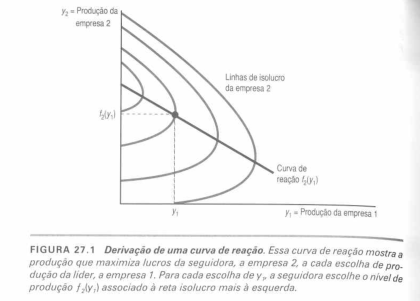 Problema da Líder
Líder sabe que suas decisões influenciam a da seguidora. Temos então que colocar essa “informação” dentro do problema da líder
Problema da Líder: escolher y1 que maximize seu lucro, dada a fç de reação da seguidora

Max RT1 – CT1 = Max {p(y1+y2)y1} – C1(y1)
Sujeito a y2 = f(y1)
Demanda Linear - Líder
Demanda Linear – Líder (continuação)
Produção da seguidora
Substitui a produção da líder na função de reação da seguidora e obtém a quantidade produzida pela seguidora.
Quantidade total e preço
Para encontrarmos o preço de equilíbrio, basta substituir o Y acima na demanda inversa.
Empresa 2 é seguidora, isso significa que escolherá um ponto sobre sua curva de reação. 
Empresa 1 sabe disso e escolherá o ponto da função de reação que toque sua isolucro mais baixa possível, que será seu ponto de lucro máximo.
Solução gráfica
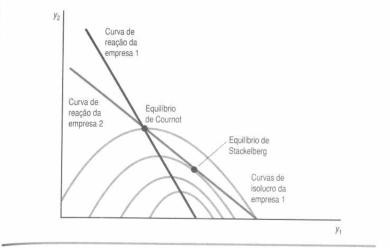 Liderança-Preço
Liderança-Preço
Líder fixa o preço, mas para tomar essa decisão deverá considerar o problema da seguidora
Problema da Seguidora
No equilíbrio, a seguidora terá que estabelecer o mesmo preço da líder – consequência da hipótese que as duas vendem o mesmo bem (se as empresas escolhessem preços diferentes, teríamos os consumidores comprando de apenas uma das empresas e, então, não teríamos um equilíbrio com duas empresas)
Problema da Seguidora
Sendo assim, dado o preço escolhido pela líder, a seguidora decide quanto produzir... Ou seja, ela se comporta como uma competidora perfeita!
A firma seguidora toma o preço como fora de seu controle porque a líder já estabeleceu o preço...
Problema da Seguidora
Escolher y2 que maximiza seu lucro:
Max RT – CT = Max {py2} – C2(y2)
Do ponto de vista da seguidora, o preço é tomado como dado
CPO: 

Resposta: p=CMg2 determina a curva de oferta da seguidora = S(p)
Problema da Líder
Ela sabe que ao fixar um preço p, seguidora ofertará S(p) de forma que a produção que a líder venderá será:
D(p) – S(p) = R(p)  curva de demanda residual  curva de demanda relevante para a líder
Esta curva mostra quanto que a líder conseguirá vender a cada preço dado...
Exemplo: função de demanda linear
SEGUIDORA
LÍDER
D(p) = a – b (p); c1(y1) = cy1; c2=(y22/2)
Seguidora   faz p = CMg2
CMg2 = y2  p = y2 inversa e y2=p  direta
Líder
R(p) = a – bp – p = a – (b+1)p   demanda residual 
Exemplo: função de demanda linear
Problema da Líder: encontrar y1 que maximiza o lucro olhando para a demanda residual
Resolução gráfica
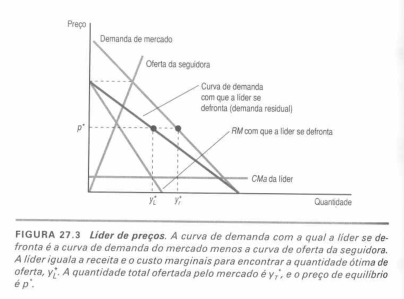